Thứ      wgàǀ    κánƑ    wăm 2022
Chuẩn bị
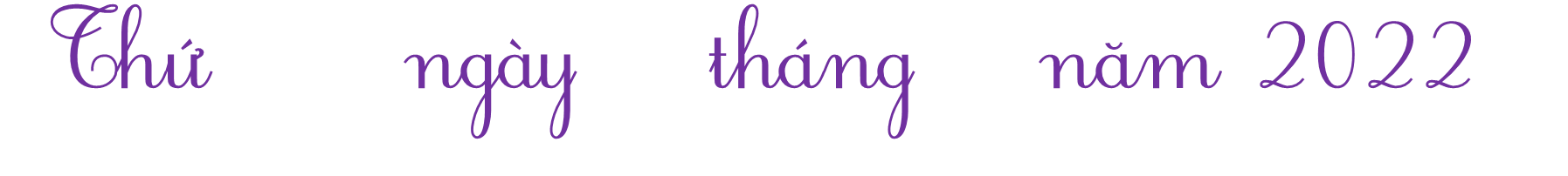 …
…
…
TǨn:
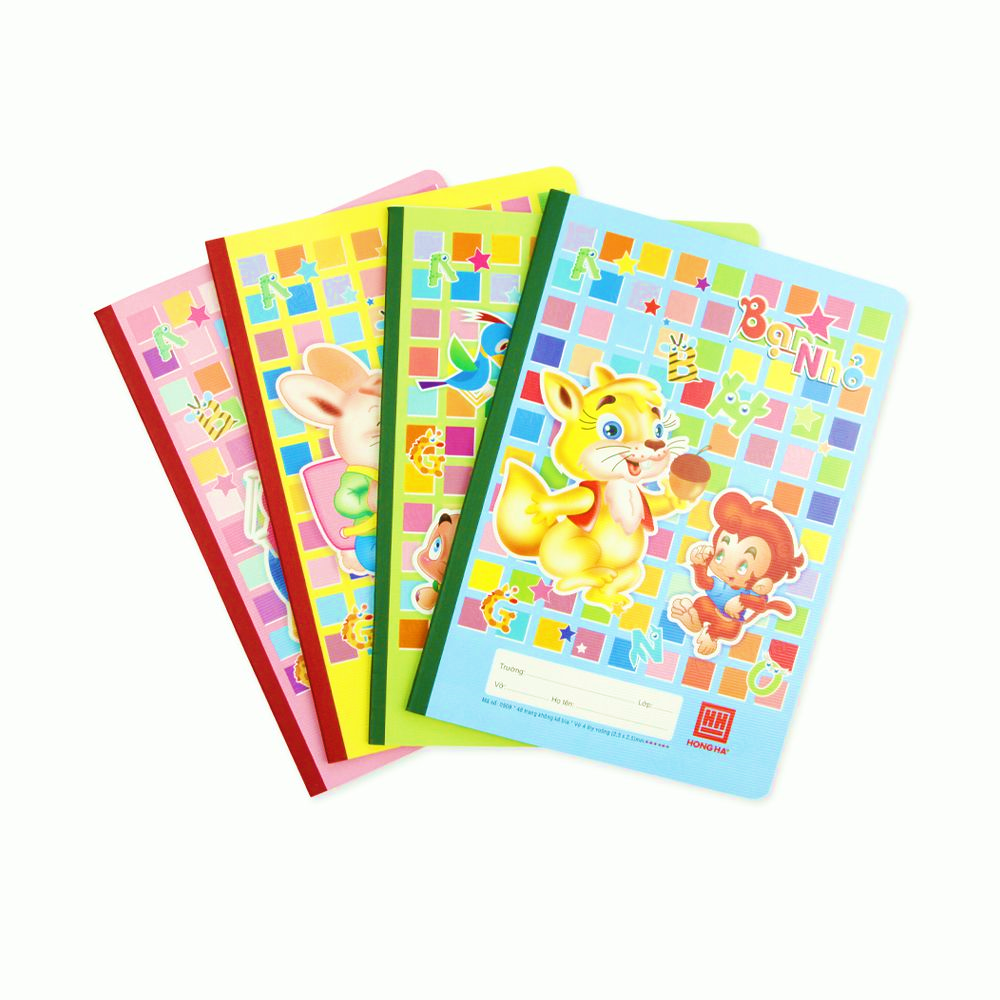 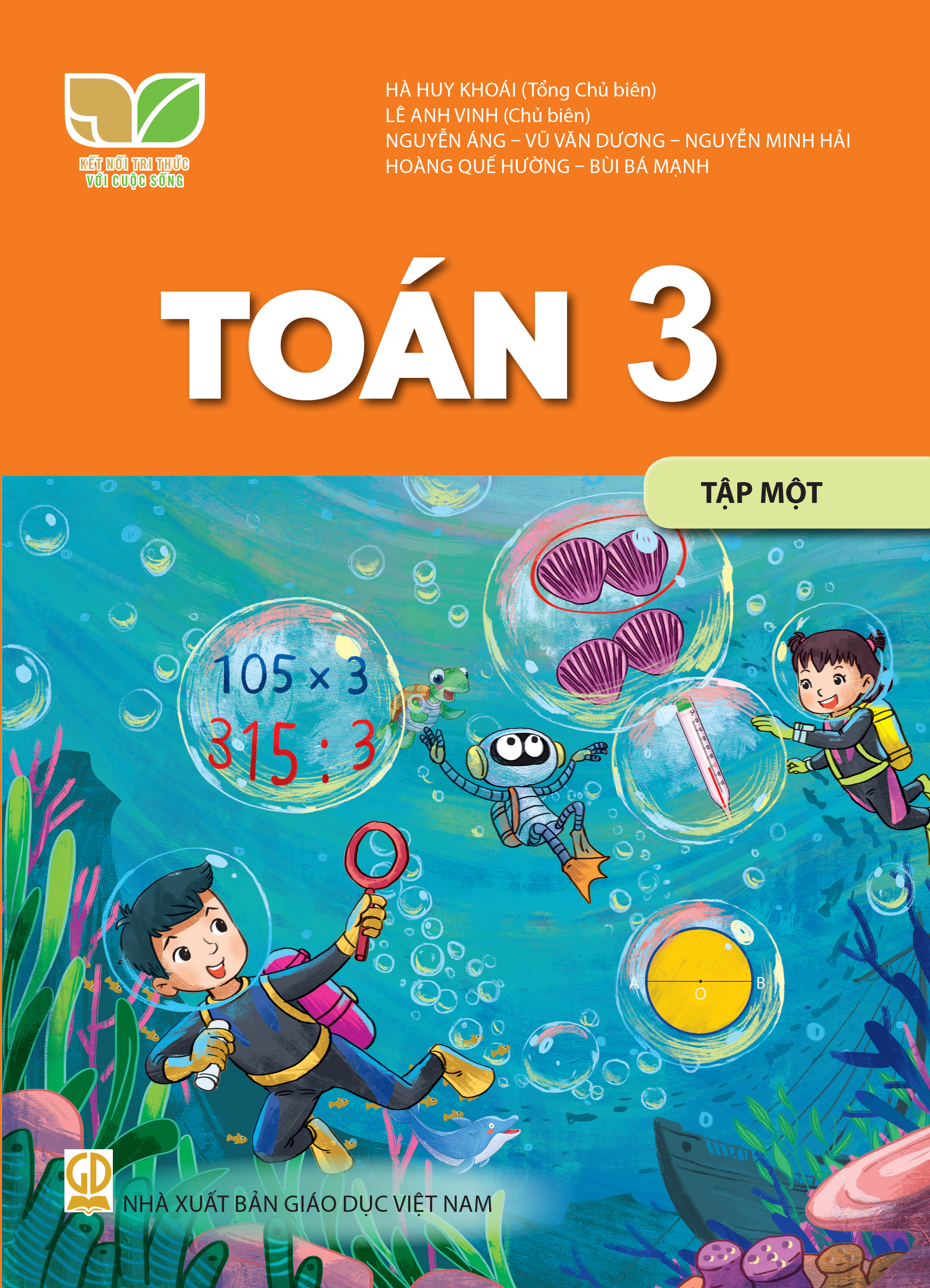 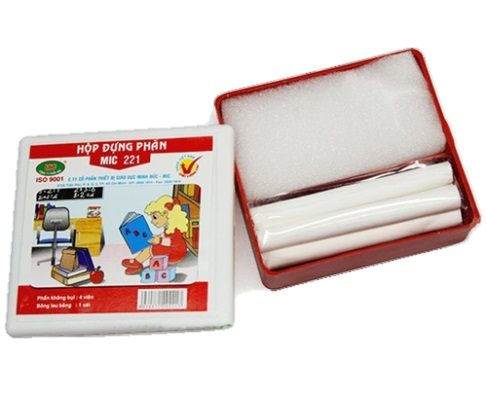 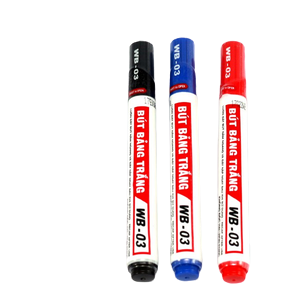 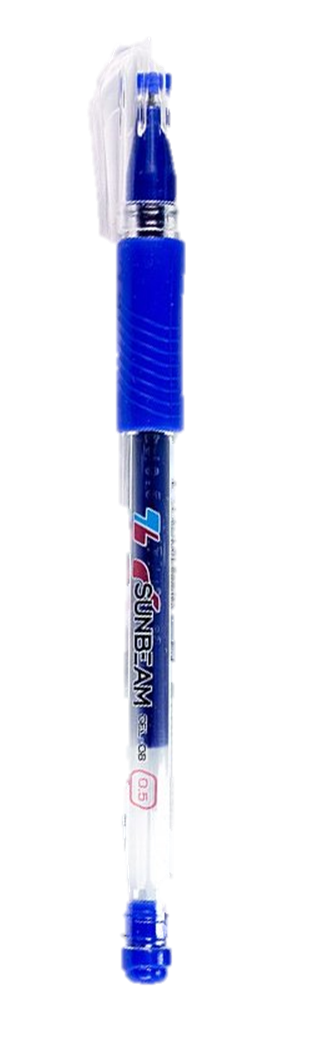 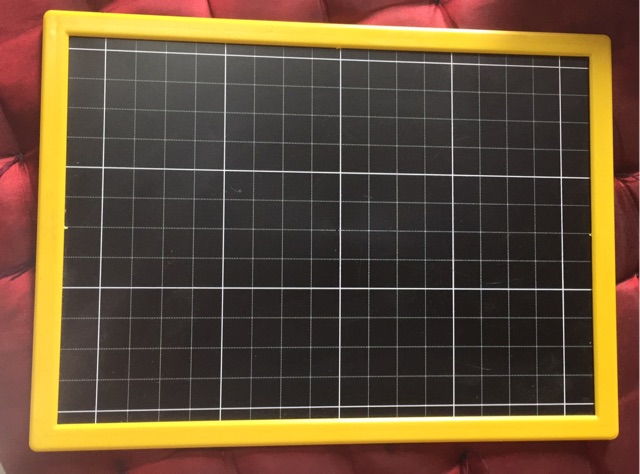 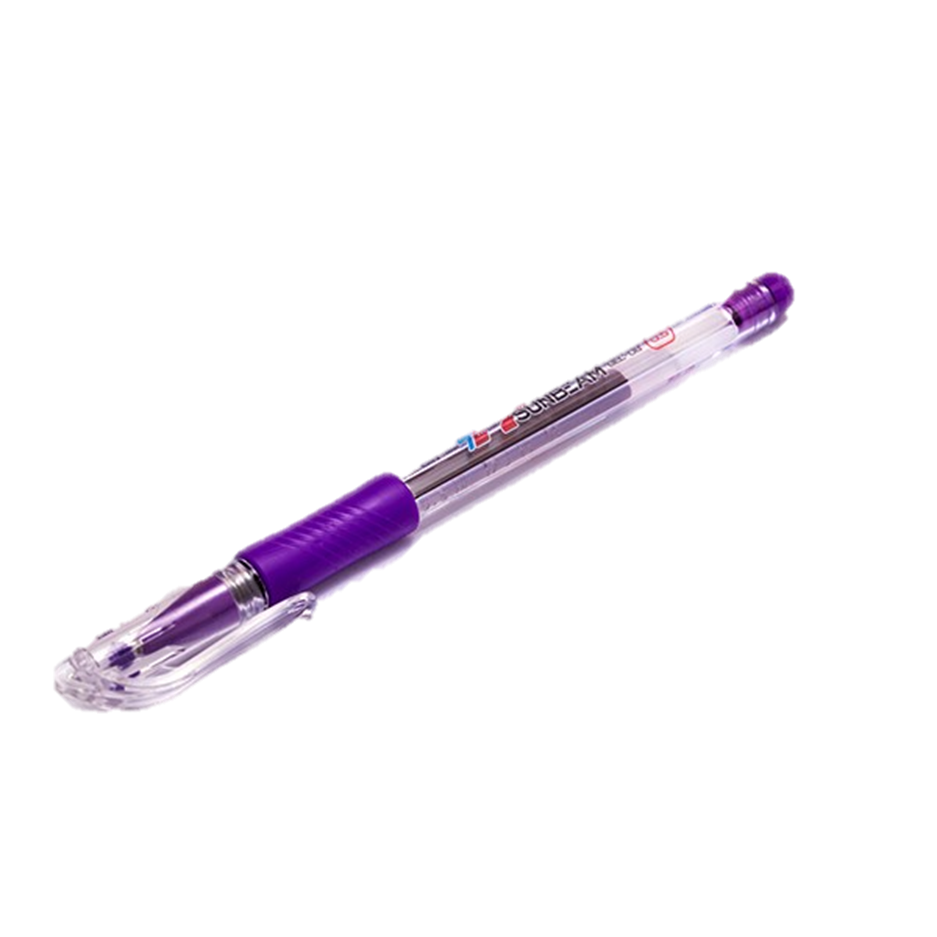 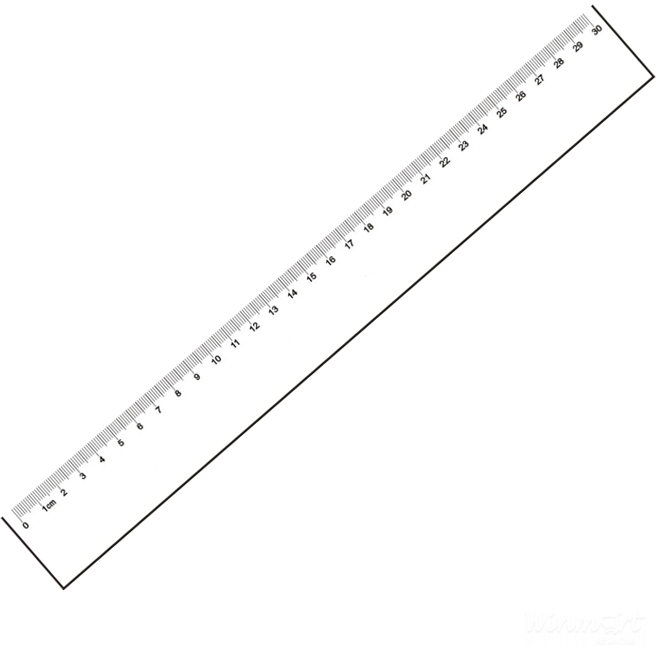 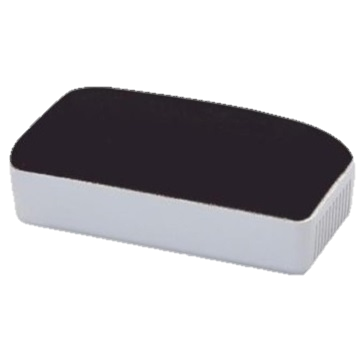 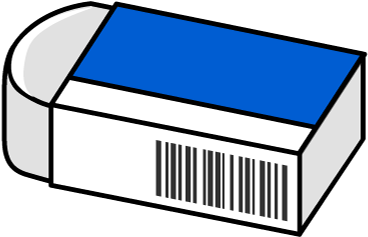 [Speaker Notes: Thầy cô thay thứ ngày vào sao cho phù hợp nhé!]
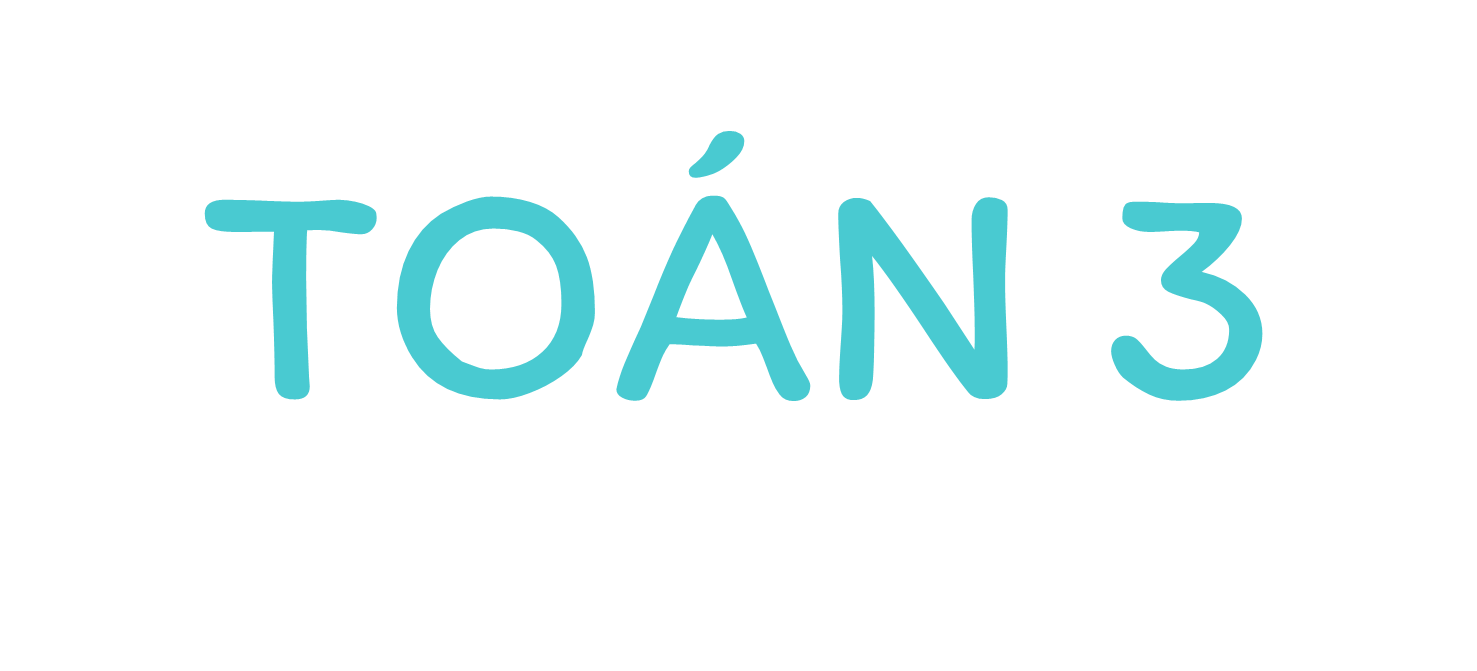 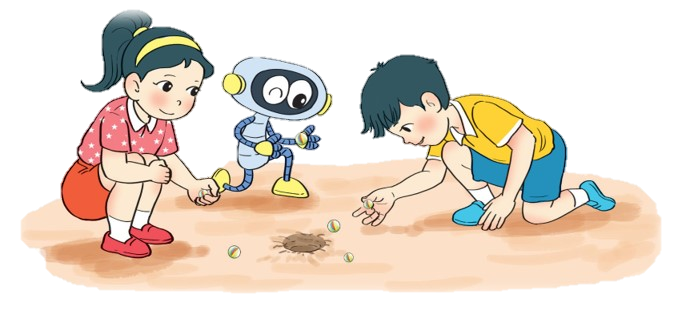 TOÁN 3
[Speaker Notes: Tác giả bộ ppt Toán + Tiếng Việt các lớp 1, 2, 3: Phan Thị Linh – Đà Nẵng
Sđt lh: 0916.604.268
+ Zalo: 0916.604.268
+ Facebook cá nhân: https://www.facebook.com/nhilinh.phan/
+ Nhóm chia sẻ tài liệu: https://www.facebook.com/groups/443096903751589
Hãy liên hệ chính chủ sản phẩm để được hỗ trợ và đồng hành trong suốt năm học nhé!]
CHỦ ĐỀ 6:
PHÉP NHÂN, PHÉP CHIA TRONG PHẠM VI 1000
BÀI 36:
NHÂN SỐ CÓ BA CHỮ SỐ VỚI SỐ CÓ MỘT CHỮ SỐ
(tiết 2)
[Speaker Notes: Tác giả bộ ppt Toán + Tiếng Việt các lớp 1, 2, 3: Phan Thị Linh – Đà Nẵng
Sđt lh: 0916.604.268
+ Zalo: 0916.604.268
+ Facebook cá nhân: https://www.facebook.com/nhilinh.phan/
+ Nhóm chia sẻ tài liệu: https://www.facebook.com/groups/443096903751589
Hãy liên hệ chính chủ sản phẩm để được hỗ trợ và đồng hành trong suốt năm học nhé!]
MỤC TIÊU
  - Luyện tập thực hành về  nhân số có ba chữ số với số có một chữ số.
  - Tính nhẩm được các phép nhân số tròn trăm với số có một chữ số và trong một số trường hợp đơn giản.
KHỞI ĐỘNG
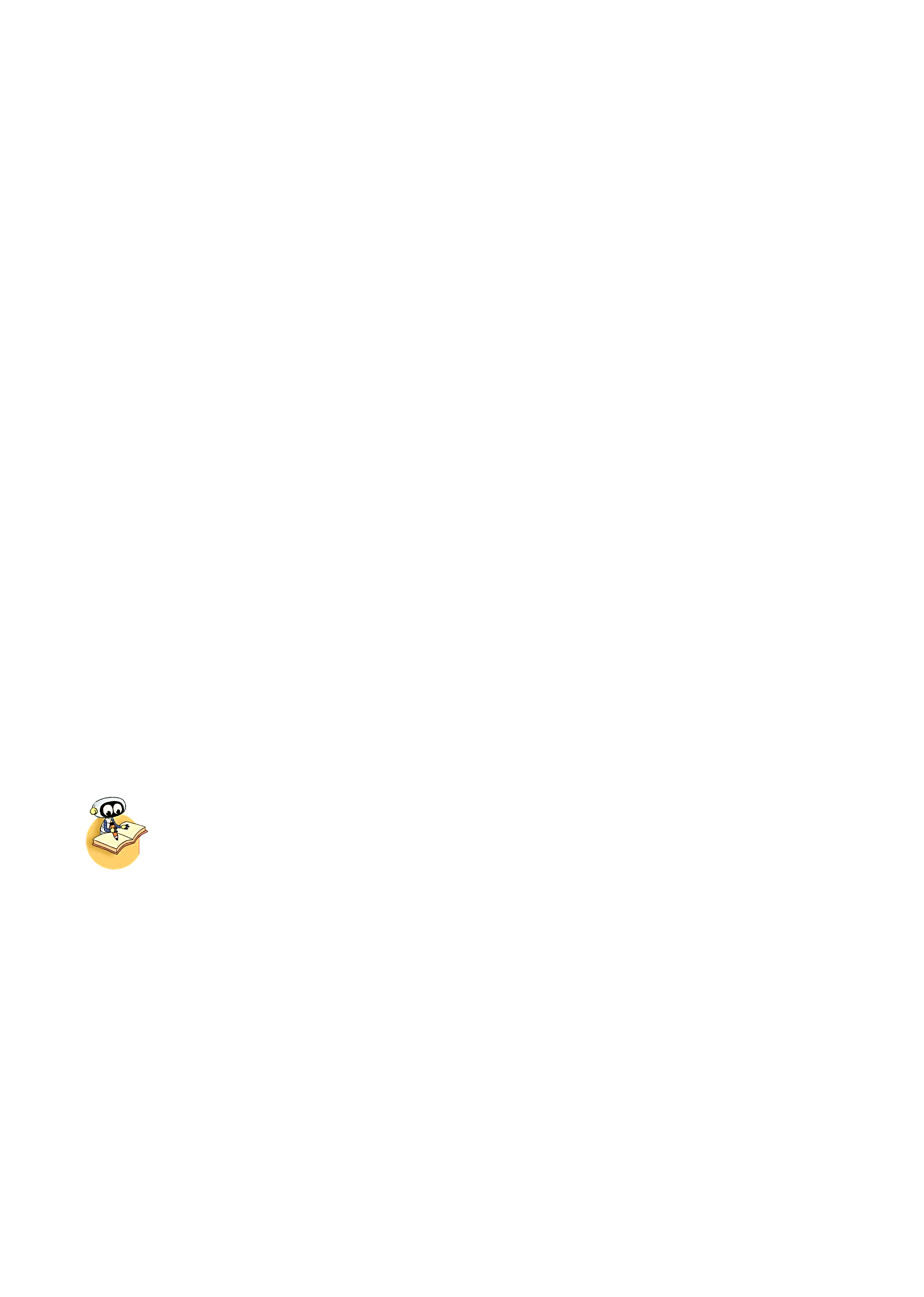 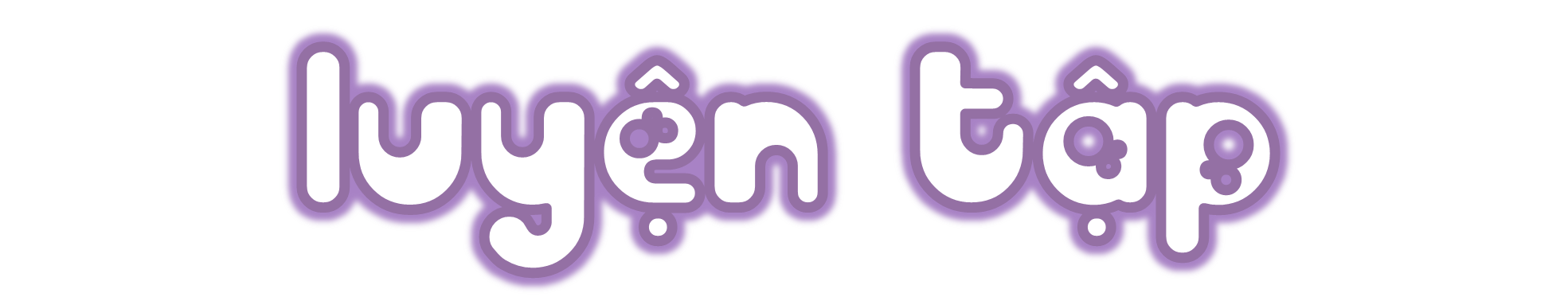 Trang 98
[Speaker Notes: Tác giả bộ ppt Toán + Tiếng Việt các lớp 1, 2, 3: Phan Thị Linh – Đà Nẵng
Sđt lh: 0916.604.268
+ Zalo: 0916.604.268
+ Facebook cá nhân: https://www.facebook.com/nhilinh.phan/
+ Nhóm chia sẻ tài liệu: https://www.facebook.com/groups/443096903751589
Hãy liên hệ chính chủ sản phẩm để được hỗ trợ và đồng hành trong suốt năm học nhé!]
1
Số?
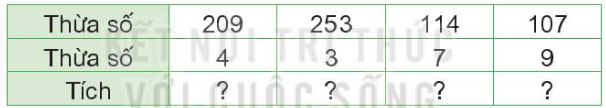 836
759
798
963
2
Tính nhẩm (theo mẫu):
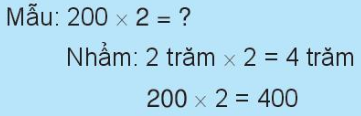 300 x 3 = 

200 x 4 = 

400 x 2 =
=> 300 x 3 = 900
=> 200 x 4 = 800
=> 400 x 2 = 800
3
Số ?
       Trong hình bên, mỗi cái chén cân nặng 128g. Vậy cái ấm cân nặng ? gam


Bài giải
Cái ấm cân nặng số gam là:
128 x 3 = 384 (g)
Đáp số: 384g
Gấu đen có 3 hũ mật ong , mỗi hũ đựng 250ml mật ong. Gấu đen đã dùng 525ml để làm bánh . Hỏi gấu đen còn bao nhiêu mi-li-lít mật ong?
Bài giải
4
[Speaker Notes: Làm theo hàng ngang rồi GV chú phần tich mối quan hệ giữa phép nhân và chia nhé]
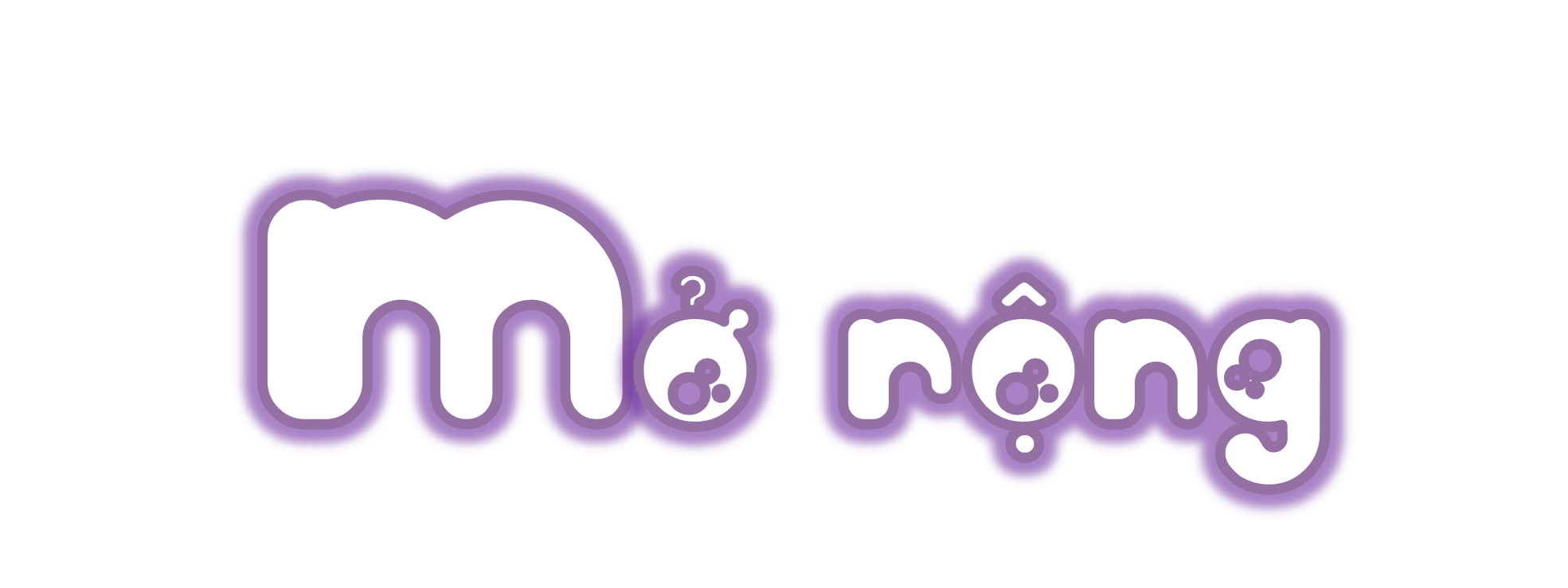 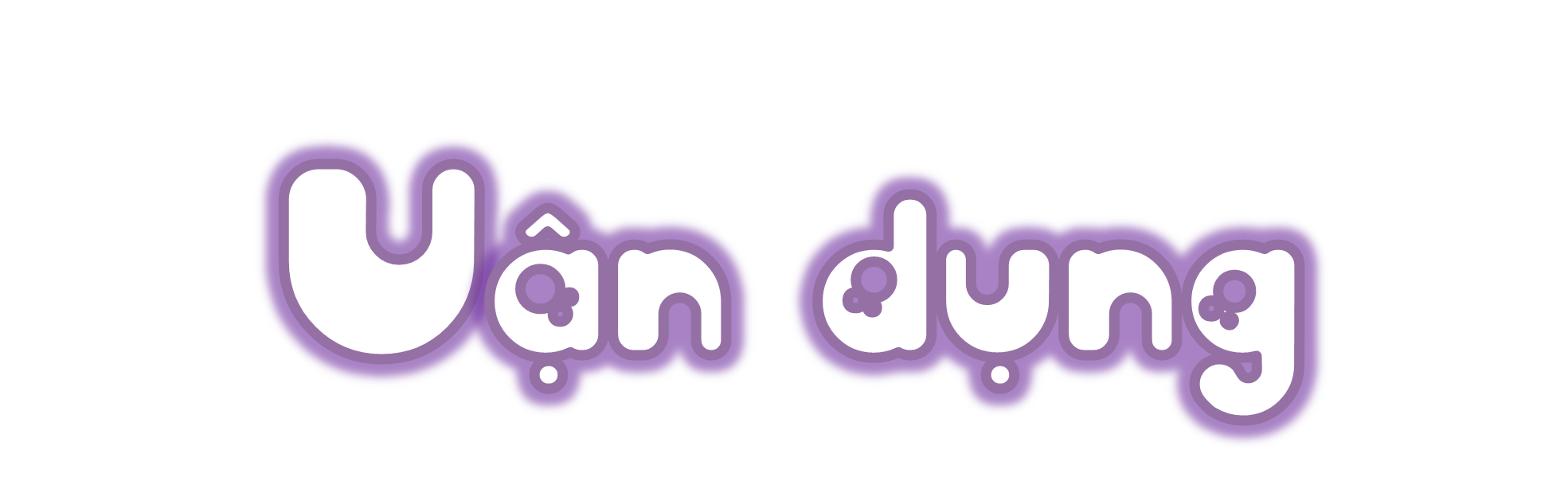 MỞ RỘNG
[Speaker Notes: GV linh động tình huống thực tế nếu có
GV có thể gọi một số học sinh lên bảng rồi nêu câu lênh như: Cô mời ¼ số bạn ở đây bước về chỗ ngồi…

Tác giả bộ ppt Toán + Tiếng Việt các lớp 1, 2, 3: Phan Thị Linh – Đà Nẵng
Sđt lh: 0916.604.268
+ Zalo: 0916.604.268
+ Facebook cá nhân: https://www.facebook.com/nhilinh.phan/
+ Nhóm chia sẻ tài liệu: https://www.facebook.com/groups/443096903751589
Hãy liên hệ chính chủ sản phẩm để được hỗ trợ và đồng hành trong suốt năm học nhé!]
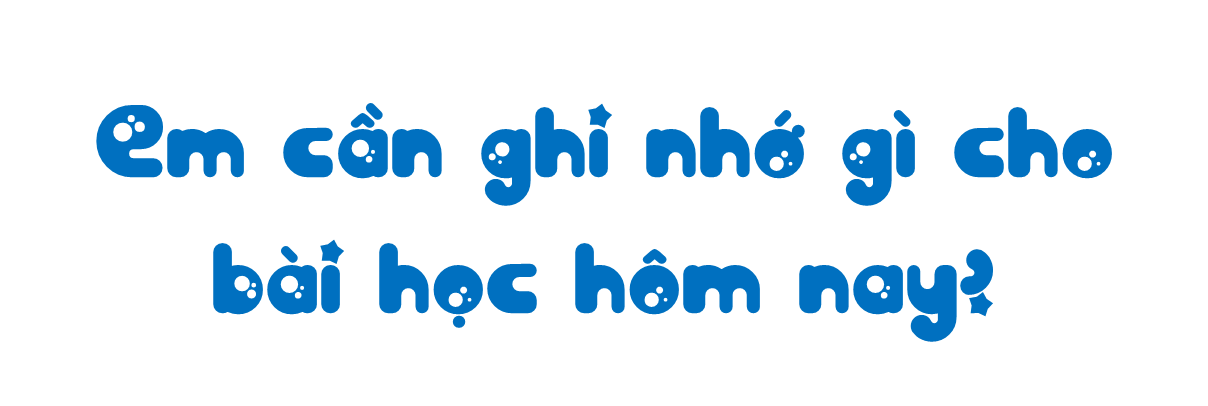 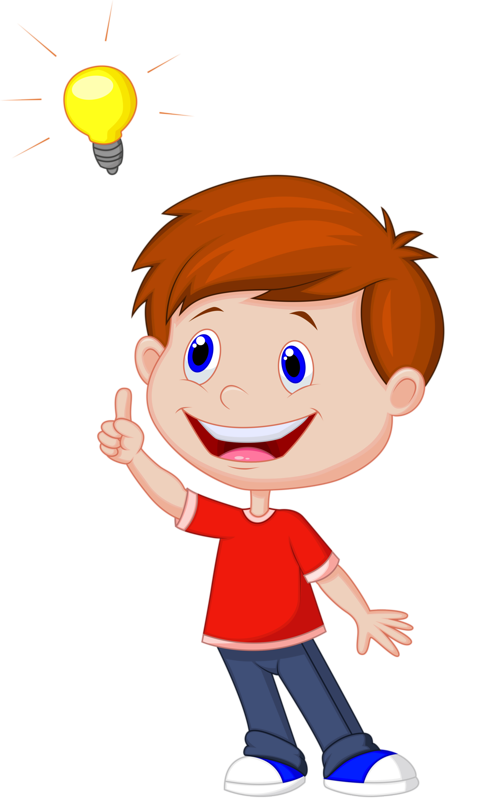 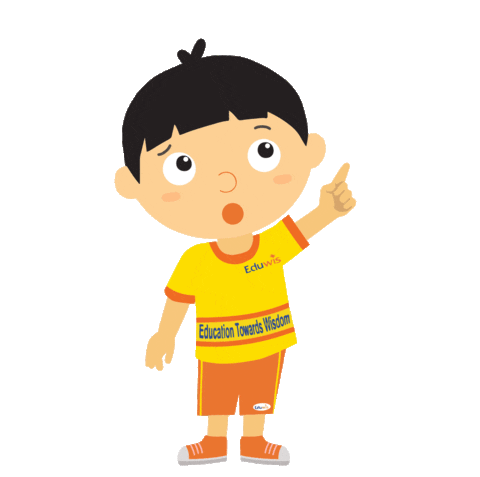 [Speaker Notes: GV cùng HS chốt lại kiến thức bài học. Có thể mời HS chốt trước rồi GV chốt sau ạ]
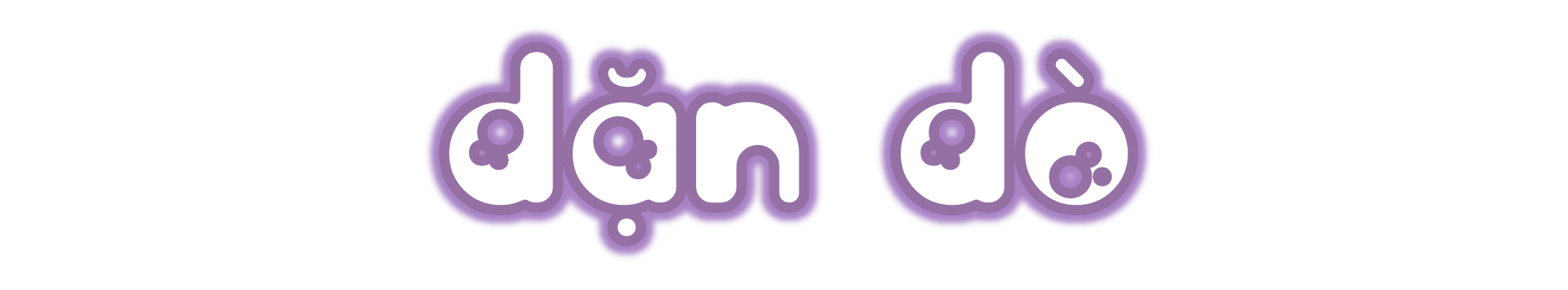 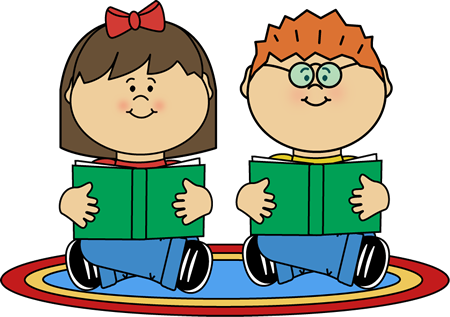 Dặn dò
[Speaker Notes: Tác giả bộ ppt Toán + Tiếng Việt các lớp 1, 2, 3: Phan Thị Linh – Đà Nẵng
Sđt lh: 0916.604.268
+ Zalo: 0916.604.268
+ Facebook cá nhân: https://www.facebook.com/nhilinh.phan/
+ Nhóm chia sẻ tài liệu: https://www.facebook.com/groups/443096903751589
Hãy liên hệ chính chủ sản phẩm để được hỗ trợ và đồng hành trong suốt năm học nhé!]